Jonah Preached & Nineveh Repented
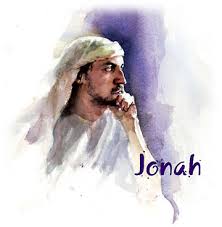 Chapter 1
Chapter 2
Chapter 3
Chapter 4
Jonah Preached to a people he did not consider worthy of God’s grace
He preached with conviction
We don’t get to decide the message, the audience, or the reaction
Nineveh repented
They listened
Are we as good of listeners as the people of Nineveh
The messenger does not determine
 The message
The audience
The response
The audience does not determine the 
The message
The audience determines their attitude and response